Општина Рума
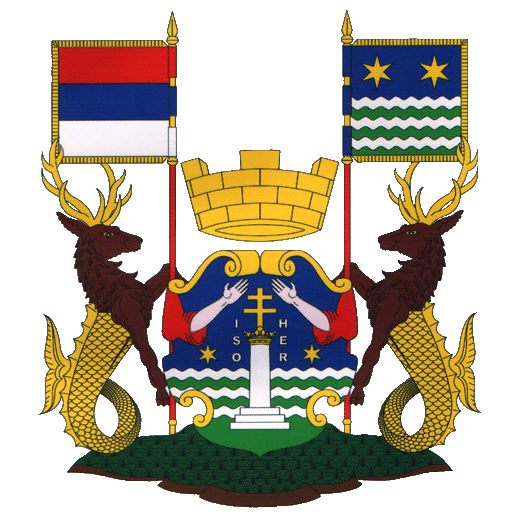 ЕЛЕКТРОНСКА УПРАВА
Општи подаци везано за е-управу
Број становника у општини Рума по попису становништва из 2011 је око 54000, док у седишту општине има око 30000  
 Услуге које се пружају у оквиру е-управе: Матична евиденција (изводи из матичних књига, рођених, умрлих, венчаних и држављана), Систем 48 (пријава комуналних проблема), захтеви ЛПА (преглед и подношење пореских пријава, увид у стање пореза на имовину, накнаде за грађевинско земљиште, комуналне таксе, таксе за заштиту и унапређење животне средине)
 Увођење услуга е-управе иницирала је локална самоуправа
 Услуге су промовисане путем званичне интернет презентације општине, гостовањима у локалним медијима и флајерима који су дељени уз рачуне
 Услугу виртуелног матичара грађани користе  задње 2 године, систем 48 осамнаест месеци а захтеве према ЛПА 6 месеци
 Све услуге се пружају путем званичне интернет презентације општине, а  путем портала е-управе грађани могу наручити документа из матичних књига
 Одржаване су обуке за запослене у локалној самоуправи
Обим и доступност коришћења услуга е-управе
Систем 48 у просеку прима 3-4 захтева дневно(што чини 50% ), а услугу виртуелног матичара користи 5-7 грађана дневно(што чини 10%)
Коришћење услуга е-управе није прилагођено особама са инвалидитетом  због недостатка финансијских средстава, у плану је прилагођавање званичне интернет презентације особама са инвалидитетом
 Коришћење е-услуга није доступно на језицима националних мањина 
 На званичној интернет презентацији постоји бројач посета одређеној секцији сајта
 Интернет парк – који омогућава бесплатан приступ интернету и који је грађанима на располагању већ 3 године
Услуге које пружа ЛС
Грађани лично, путем телефона, мејла или смс поруке пријављују своје проблеме. Администратор у ЛС заводи захтев и прослеђује га надлежном органу. У року од 48 сати грађани добијају повратни одговор о начину и времену решавања њиховог захтева
 Разлози  за увођење овог сервиса су били олакшавање пријаве комуналног проблема, боље управљањe општином и квалитетнијa контролa јавних предузећа, унапређење капацитета ЛС, као и успостављање добре комуникације са грађанима
 Услуга је уведена на иницијативу ЛС, а у сарадњи са партнерском општином Инђија. Финансирали су је Покрајински секретаријат за локалну самоуправу и међуопштинску сарадњу и општина Рума
 Услуга је иновативна јер грађани не морају да шетају од шалтера до шалтера да би пријавили свој проблем а омогућава и увид у учесталост проблема који се појављују, што опет омогућује планирање неопходних средстава одређеном јавном предузећу, побољшање комуникације и сарадње између општинских одељења и јавних предузећа
Највећи изазови приликом увођења услуге
Повезивање јавних предузећа, информисање грађана о услузи, недовољна заинтересованост грађана за коришћење Система 48
 Због великог растојања између јавних предузећа и зграда локалне самоуправе јавио се проблем њиховог повезивања што је решено постављањем базне станице на ватрогасни торањ. Гостовањима у локалним медијима, слањем флајера уз рачуне грађани су упознати са Системом 48 и начином његовог функционисања
Финансирање услуге
Извршена је процена колико ће коштати увођење услуге
 Финансирали су је  Покрајински секретаријат за локалну самоуправу и међуопштинску сарадњу и општина Рума. 
 Финансирање услуга се врши из буџета  ЛС
Препоруке националном и локалном нивоу
Потребно је омогућити приступ интернету што већем броју грађана  и обука новозапослених у ЛС
 Неопходно је да се за ЛС обезбеде финансијска средства за набавку опреме и обуку запослених
 Увођење АДСЛ-а и обука запослених у сеоским месним канцеларијама и њихово повезивање са ЛС у граду
Планови за унапређење или проширење услуге у наредном периоду
У плану је увођење  ГИС-а  и  електронске седнице општинског  већа
 Планирају се нова гостовања  у локалним медијима 
 Умрежавање у централни регистар матичних књига
ХВАЛА НА ПАЖЊИ
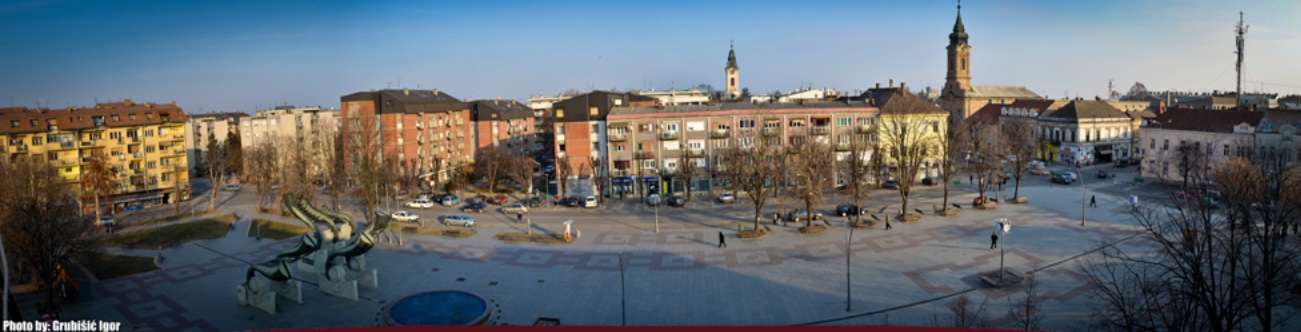 WWW.RUMA.RS